Pearl Harbor7. prosinec 1941
Autor : Mgr. Zdeněk Vejražka
Podkrušnohorské gymnázium Most, příspěvková organizace
Protivníci
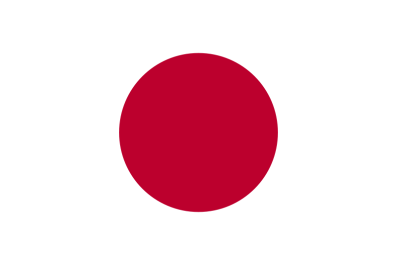 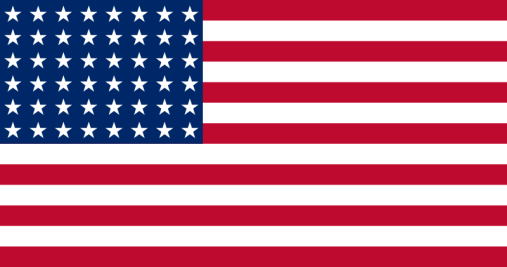 Tichomořská flotila

8 bitevních lodí,8 křižníků,29 torpédoborců,9 ponorek,50 dalších lodí,390 letadel
Úderný svaz

6 letadlových lodí,2 bitevní lodě,2 těžké křižníky,1 lehký křižník,
9 torpédoborců,5 trpasličích ponorek,441 letadel
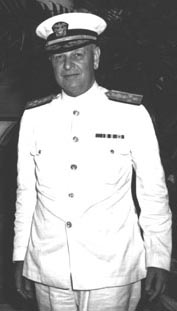 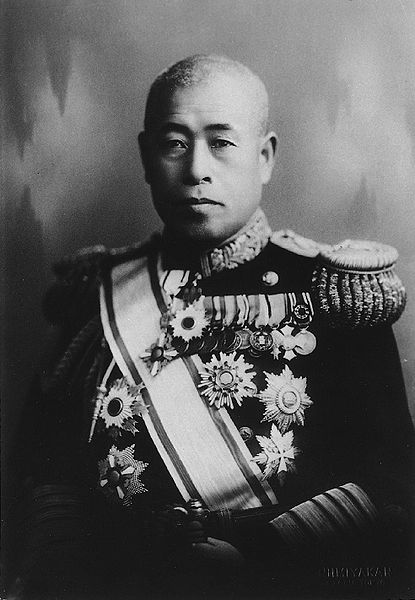 Velitelé
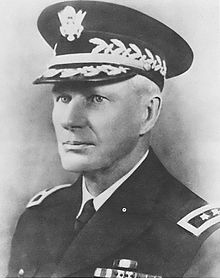 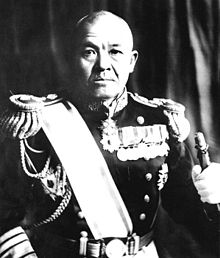 Isoroku Jamamoto
velitel loďstva*2
Husband Kimmel 
velitel flotily*1
Walter Short
velitel  posádky*3
Chuichi Nagumo
velitel úderné flotily*4
Před bitvou
- americké časopisy psaly o japonských letadlech jako o zastaralých strojích =) Japonci sestrojili jeden z nejmodernějších strojů Mitshubishi A6M Reisen, později zvané    Zero    =)   sice obratné, ale nemá pancéřování kabiny a samosvorné nádrže
- Japonci budovali loďstvo založené na      letadlových      lodích
- bitevní lodě ač sebevíce odolné s protiletadlovými děly neodolaly leteckému útoku  střemhlavých   a   torpédových  bombardérů
- Japonci vynikali torpédy na stlačený kyslík=)velmi přesná a spolehlivá 
- přístav Pearl Harbor byl mělký, a tak se tam nemohla bez nutných úprav vypouštět torpéda =)                                                                               úkolem pověřen Minoru Genda                                                                     =)na konec torpéda připevnil                                                            obyčejné dřevo, které torpédo                                                                       nadnášelo
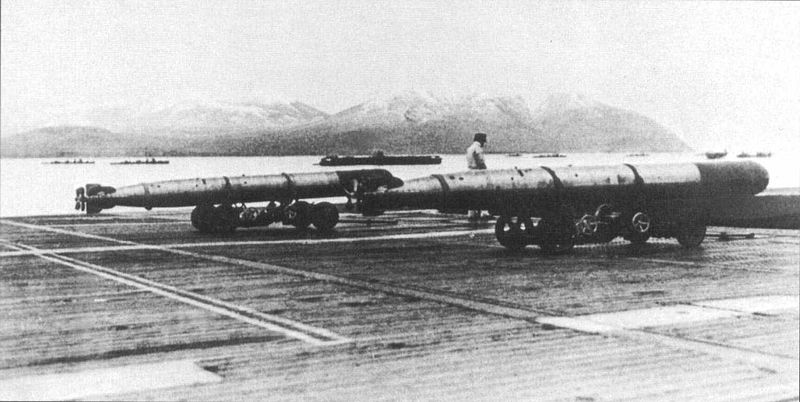 *5
- provedení letecké akce bylo svěřeno výbornému pilotovi Fučidovi. Měl vést stíhací a bombardovací piloty ze šesti letadlových lodí (Kaga, Akagi, Sórjú, Hírjú, Šókaku a Zuikaku).
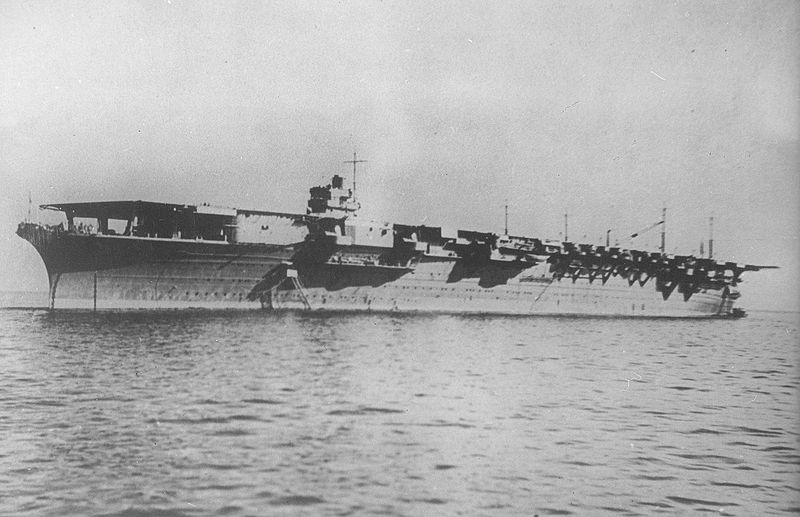 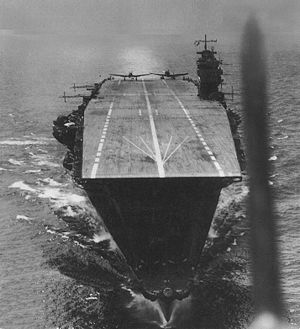 Zuikaku*7
Akagi*6
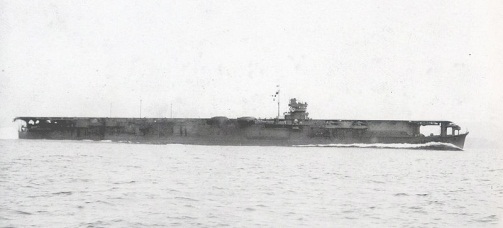 Sórjú*8
- na rozdíl od Japonců si Američané myslí, že dobře vyzbrojená bitevní loď s dobrým velitelem se může velmi dobře ubránit leteckému útoku
- v Pearl Harboru se nacházely letecké základny námořnictva (US NAVY), námořní pěchoty (USMC) a armádního letectva (USAAF)
- na Oahu také zkušebně umístěn       radar         =) tenkrát mu nikdo nepřipisoval velký význam pro vedení války
- Američané měli naprosto zastaralé stroje =)  USAAF bylo vyzbrojeno stíhacími letouny Curtiss P-40 a Bell P-39,  námořnictvo pak mělo letouny Grumman F4F
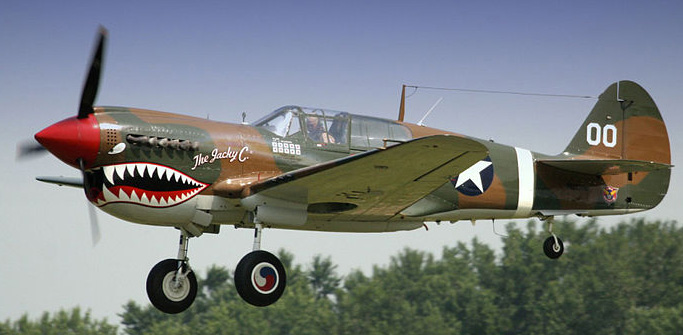 Curtiss P-40 Warhawk *10
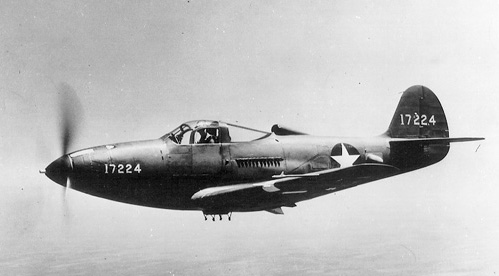 Bell P-39 Airacobra *9
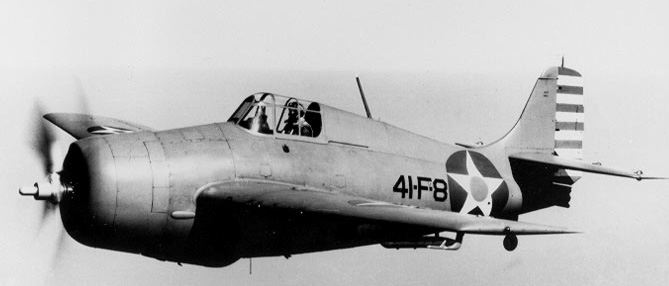 Grumman F-4F Wildcat *11
Útok začíná
- 8. prosince (japonského času) dopoledne odstartovaly letouny první útočné vlny vedené   Micuo Fučidou   (40 torpédových, 51 střemhlavých,     49 výškových bombardérů a 43 stíhaček)
- v 7:15 startuje druhá vlna (80 střemhlavých, 54 výškových bombardérů a 36 stíhaček) 
- k útoku připraveny i japonské    miniponorky       =) měly dokončit započaté dílo
6) jméno
7) druh zbraně
Start letadel z Akagi   a  z Shokaku *11-12
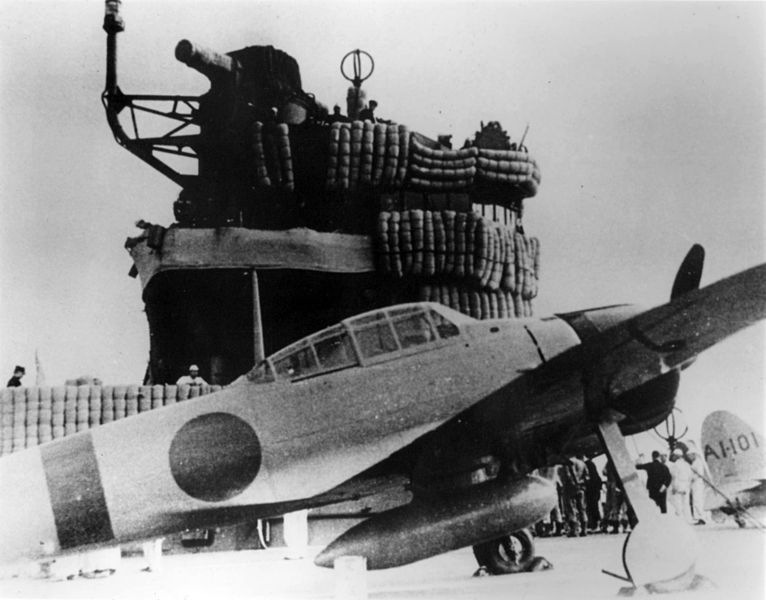 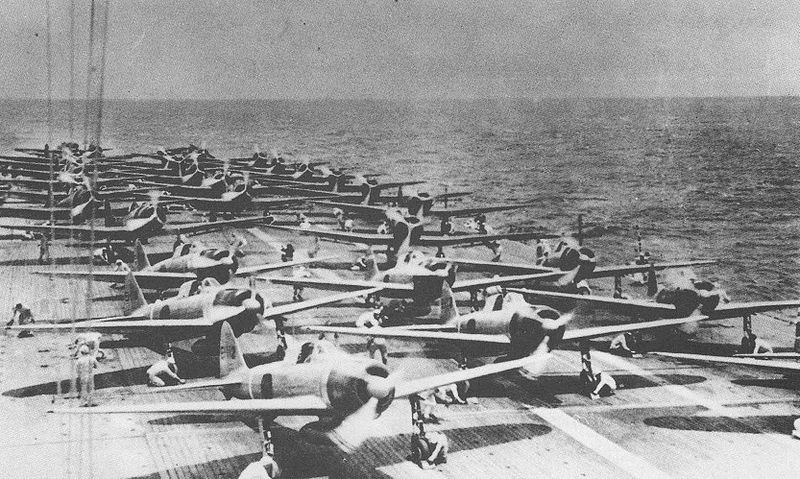 - 6:45 zjistil torpédoborec USS Ward japonskou ponorku a zahájil palbu 
- letadla zjištěna i radarem=)hlášení nikdo nevěnuje patřičnou pozornost
- teprve v 7:40 vzbuzen admirál Kimmel =) už přilétá první útočná vlna =) brzy zasažena většina plavidel v přístavu aniž by stačila zahájit palbu
- nálet připraven pečlivě – Japonci postavili i model přístavu s loděmi
- US Navy zakotvila lodě těsně vedle sebe, což je velmi nebezpečné,        	                                                               protože výbuch a požár   	                                                               jedné lodi může způsobit  	                                                               požár na další 
                                                                           každá bomba má tak větší    	                                                               šanci na zásah, protože cíl    	                                                               je větší
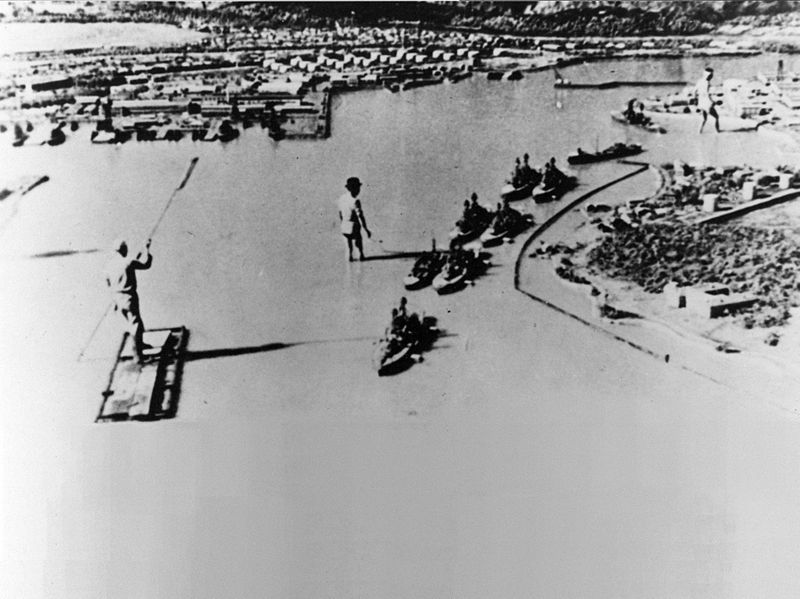 *13
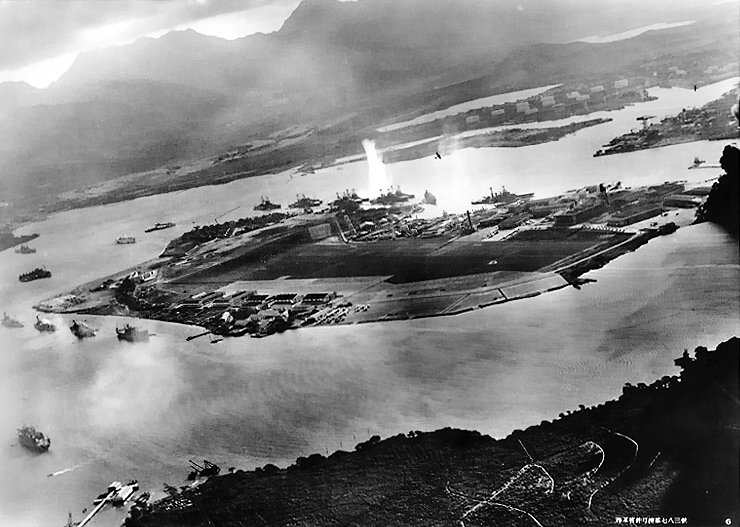 Pohled z útočícího letounu na kotviště
*14
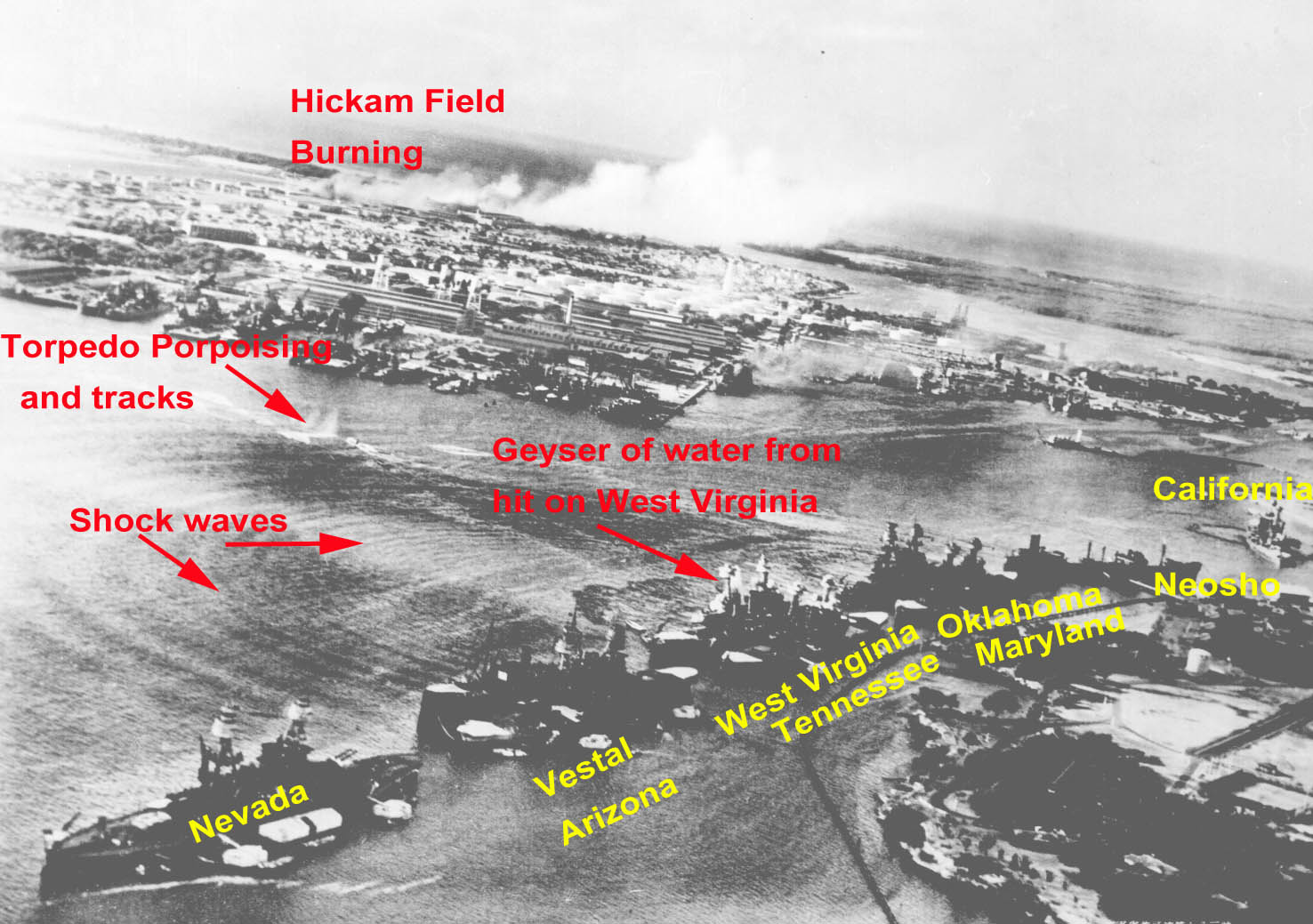 *15
Rozmístění bitevních lodí
- bitevní loď USS Arizona dostala několik těžkých zásahů a zahalila se do oblaků kouře, USS California, USS Oklahoma a USS West Virginia byly zasaženy také velmi těžce a začaly se naklánět
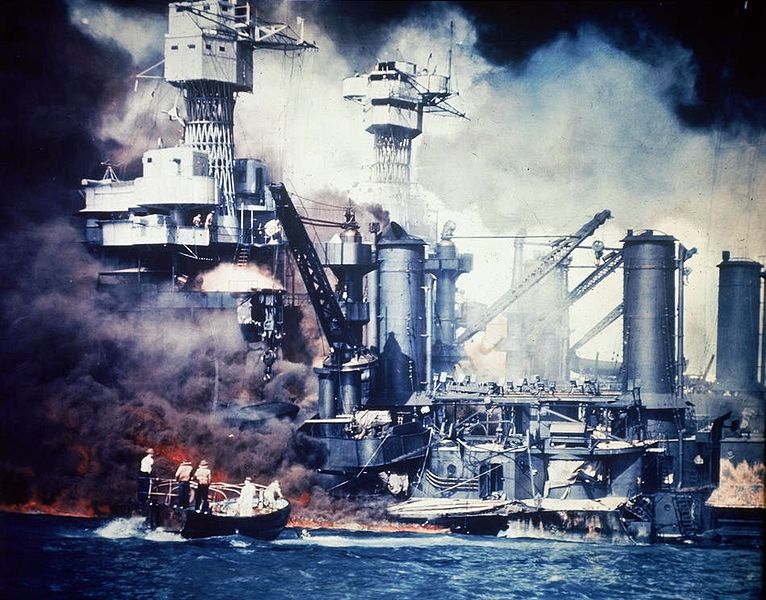 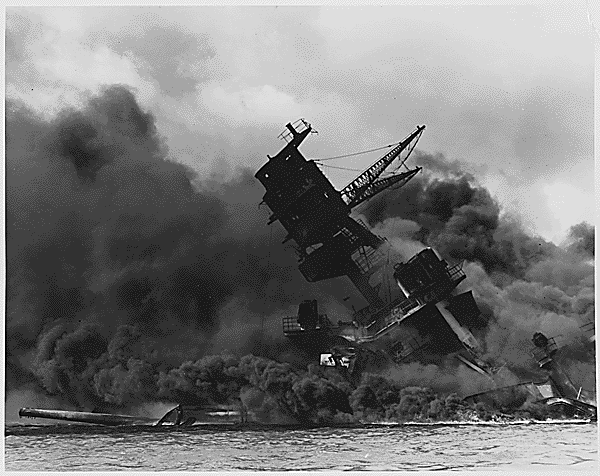 Arizona *16
West Virginia*17
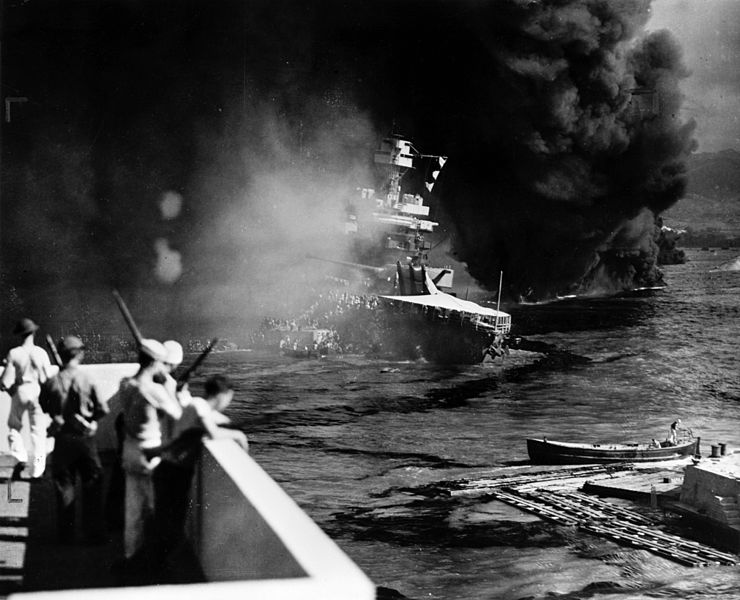 USS Oklahoma*18
Jak dopadly kdysi hrdé lodě ?*19-24
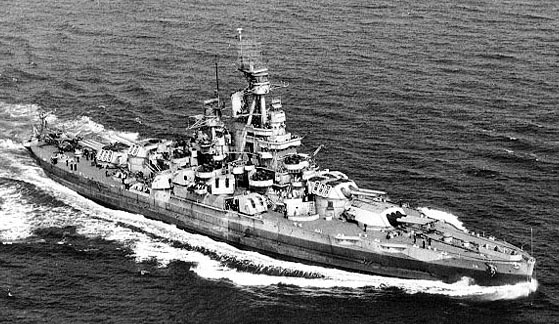 USS Nevada
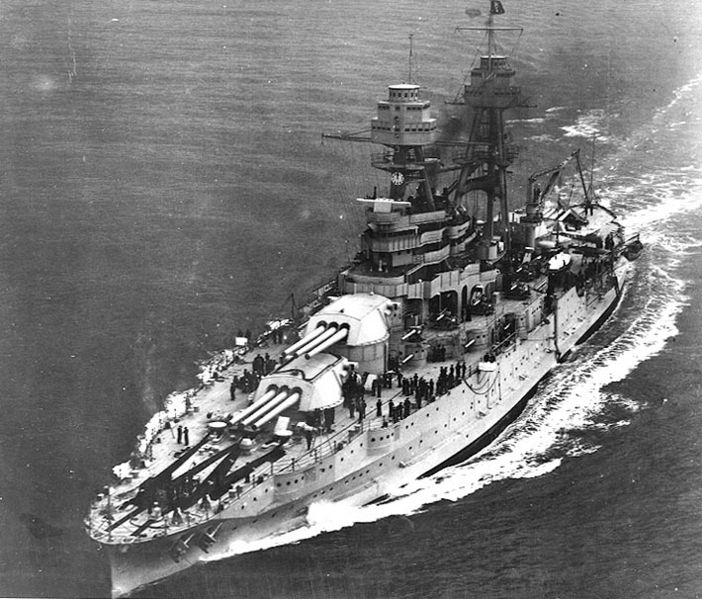 USS Arizona
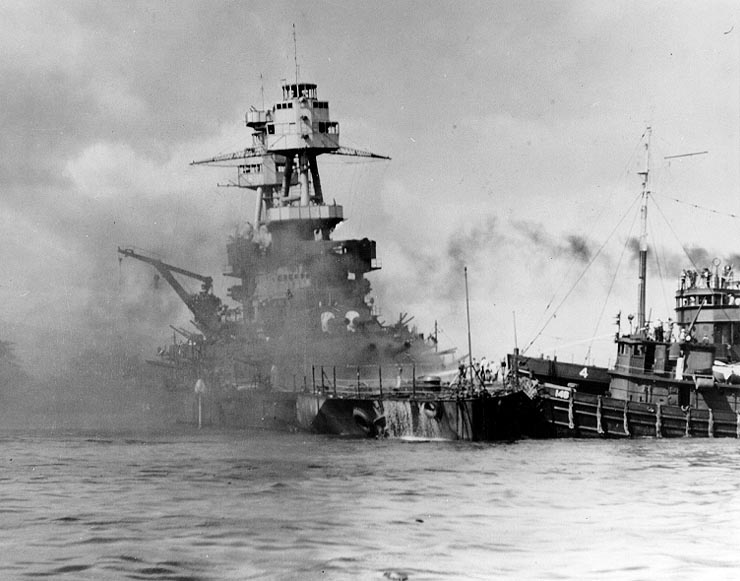 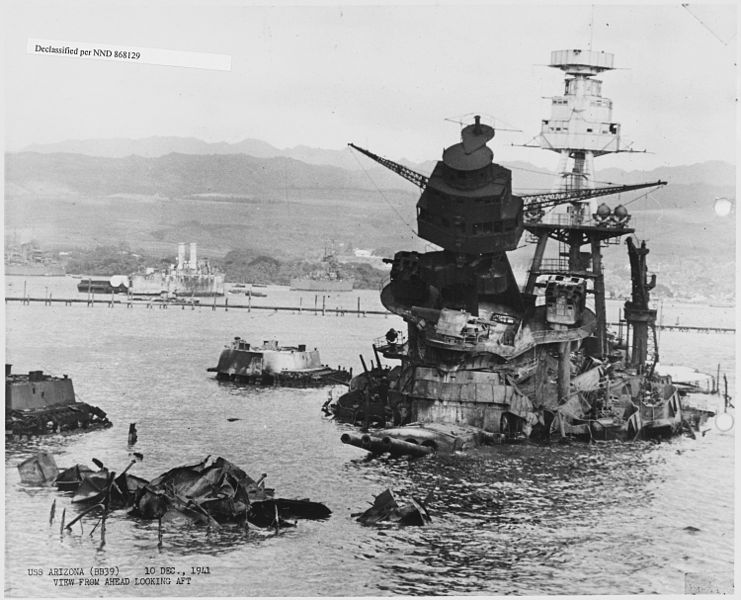 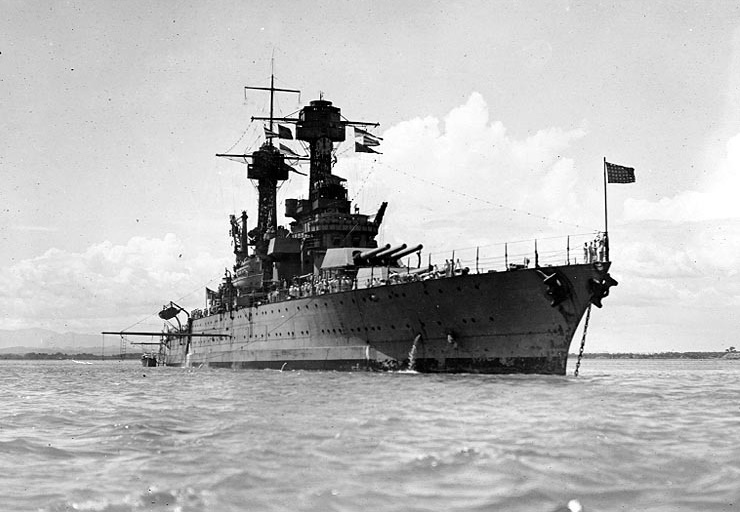 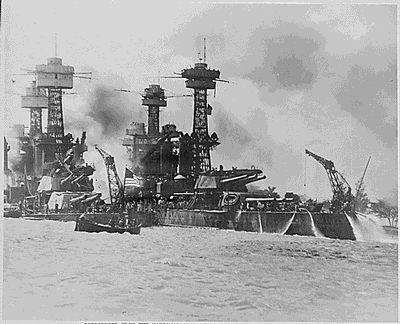 USS Tennessee
- ani   letiště     na ostrově nebyla ušetřena =) na obranu stačily vzlétnout pouze dva stíhací letouny P-40 a začala se probouzet protiletadlová obrana přístavu a pálila na vše, co mělo křídla.
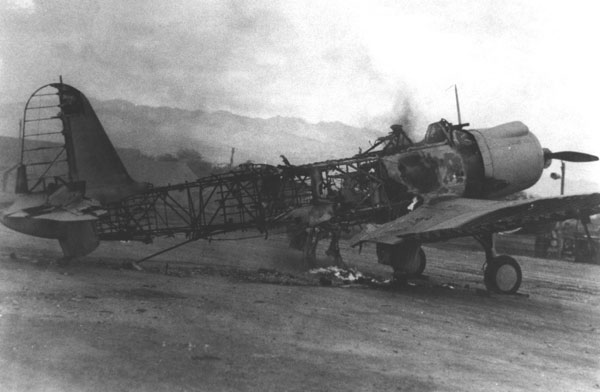 *25-29
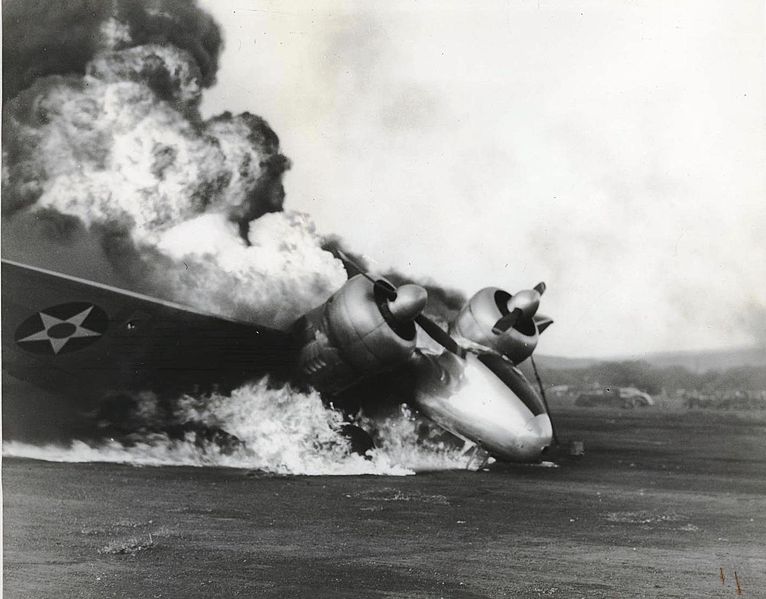 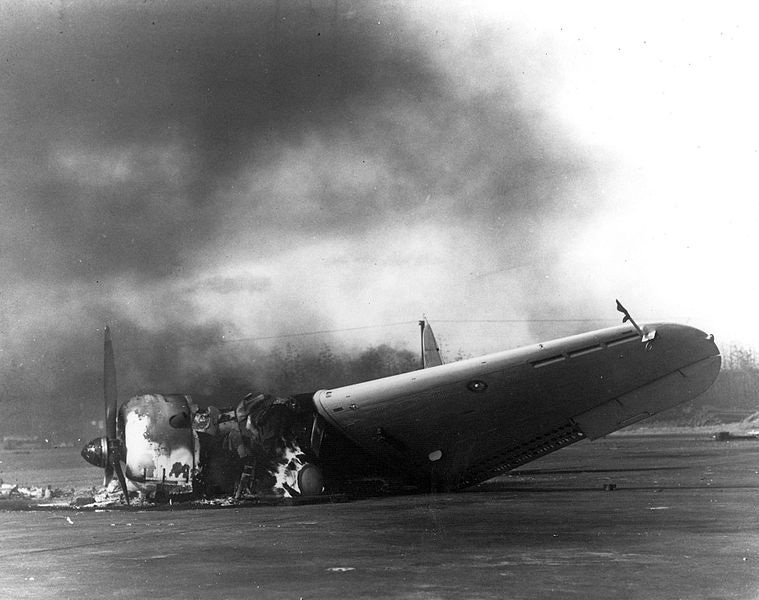 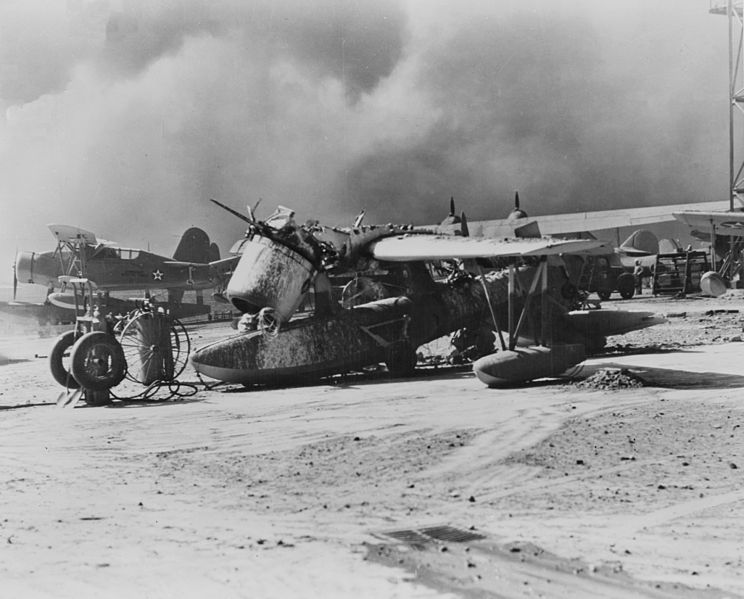 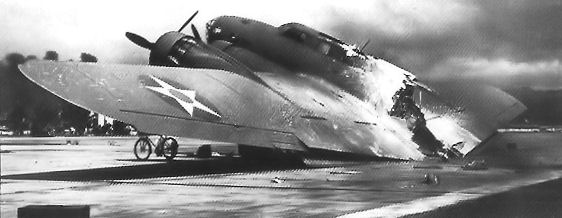 - útok druhé vlny ztratil podstatně více letounů než v prvním vlně, dostaly zásah i další americké lodě v přístavu =) většina      bomb       a torpéd         našla své cíle
Hrůzy pokračují*30-34
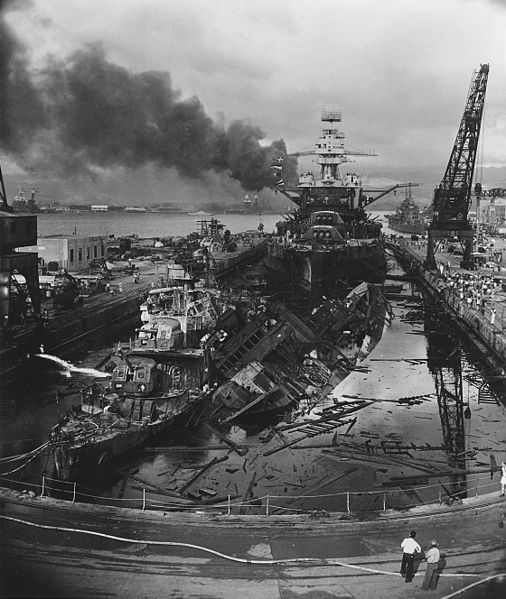 Suchý dok – USS Pensylvania, 
USS Cassin, USS Downes
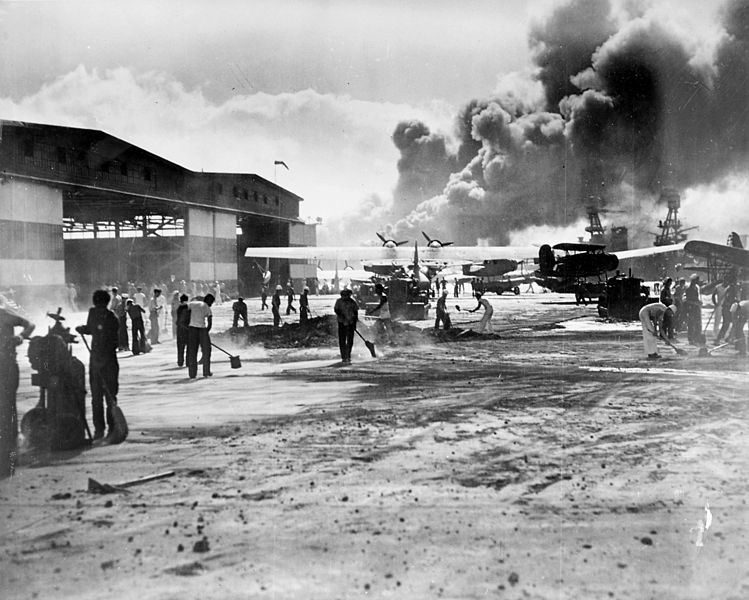 Hickam Field
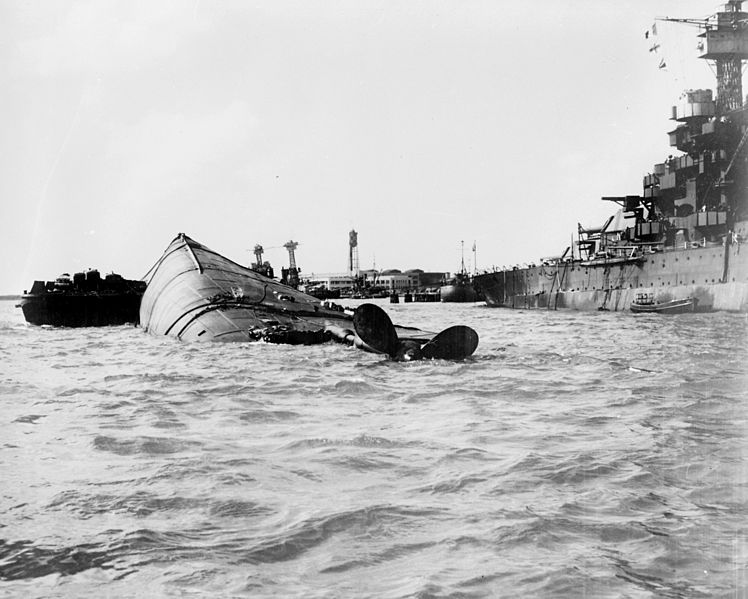 Převrácená Oklahoma
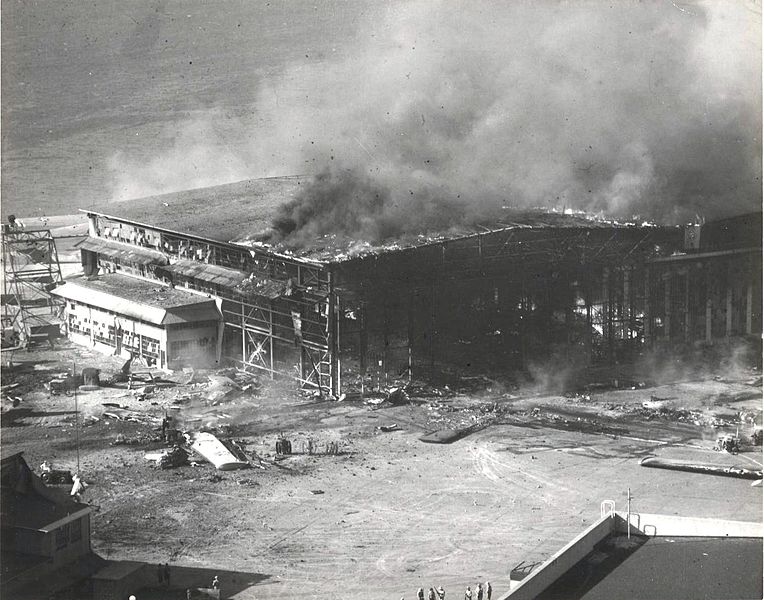 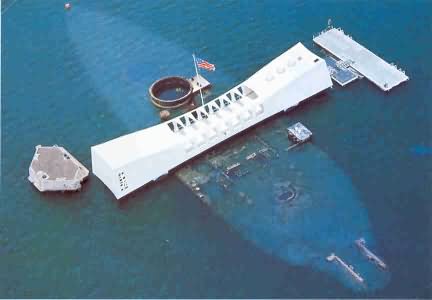 Ewa Field
Památník USS Arizona
Konec útoku
- zahynulo 2008 námořníků, 109 námořních pěšáků, 218 příslušníků US Army a 68 civilistů
- potopeno nebo těžce poškozeno bylo 18  lodí, nejvíce USS Arizona
- Japonci ztratili 29 letadel  =) vyřadili největší americkou námořní základnu v Tichomoří na dobu 6 měsíců
- útok nepřinesl to hlavní =) zničení amerických letadlových  lodí, zničili pouze staré bitevní lodě (neměly                                                                v moderní válce velkou cenu)
- některé z nich byly vyzvednuty,                                                         opraveny a poté použity v dalších                                                                bojích
- Japonci nezničili velké zásoby                                                                                      pohonných hmot      , nechali bez                                                              povšimnutí také zařízení přístavu                                                                                       a ten mohl fungovat dál
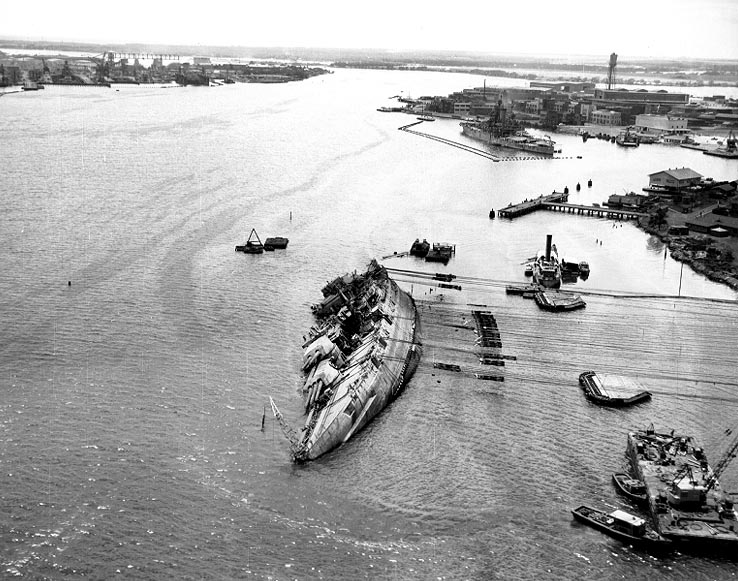 Otáčení převrácené 
USS Oklahoma
*35
Zůstal jen obraz zkázy *36-42
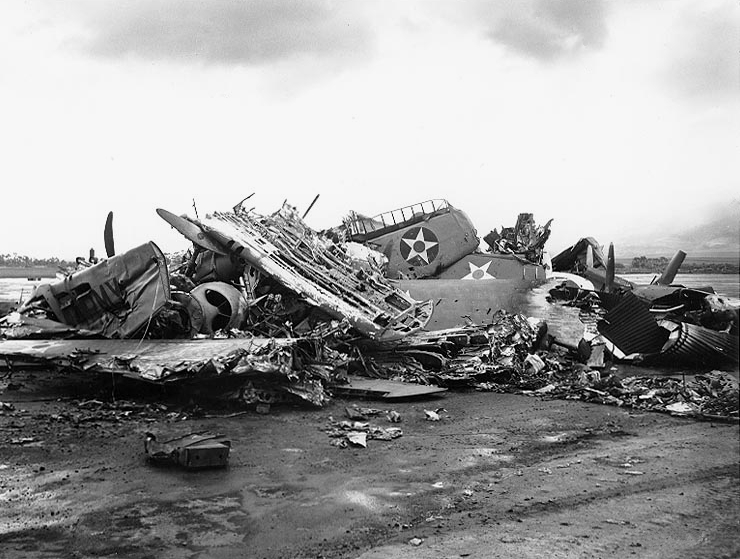 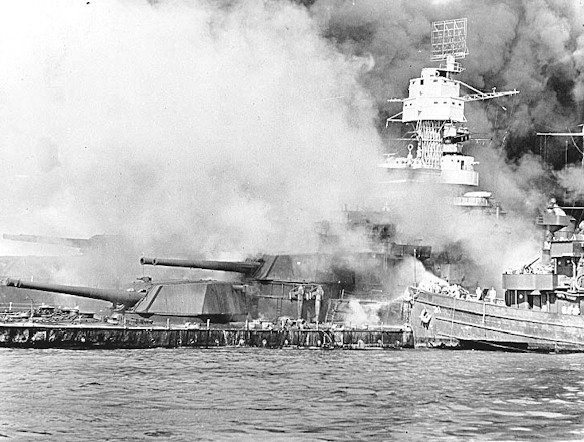 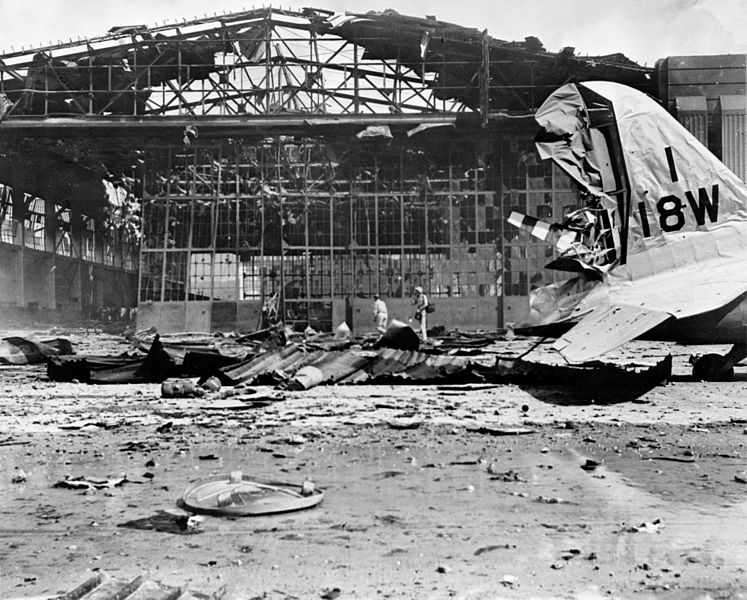 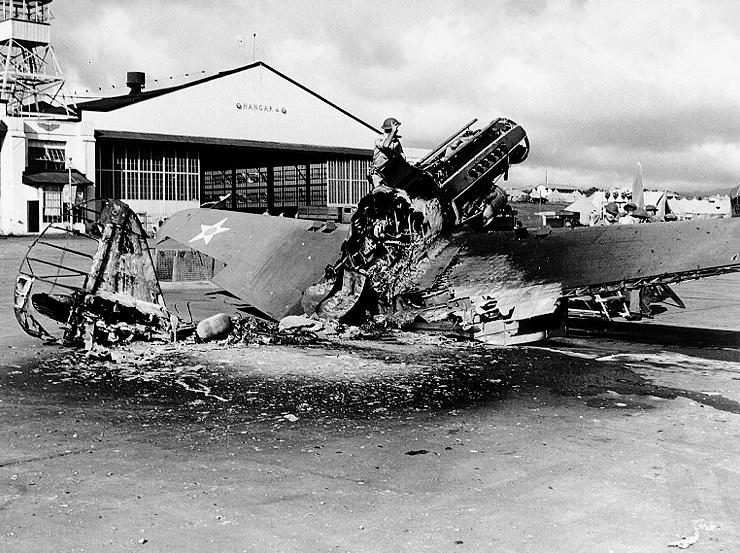 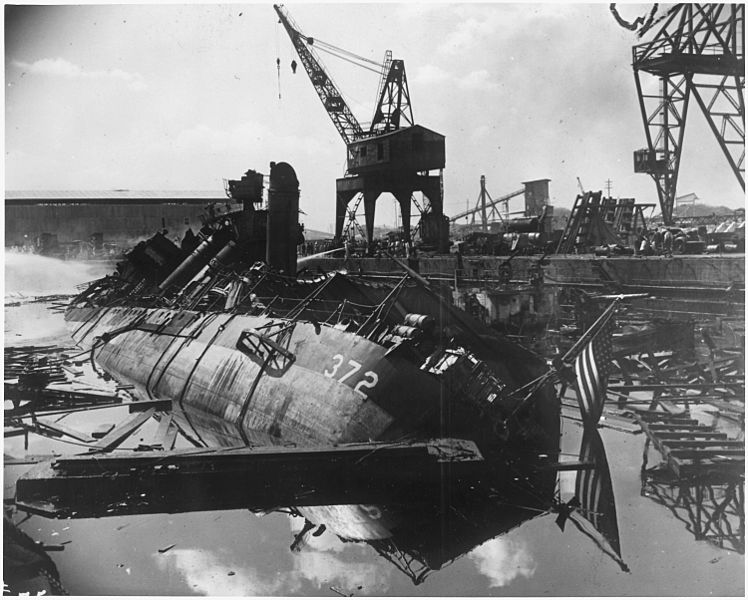 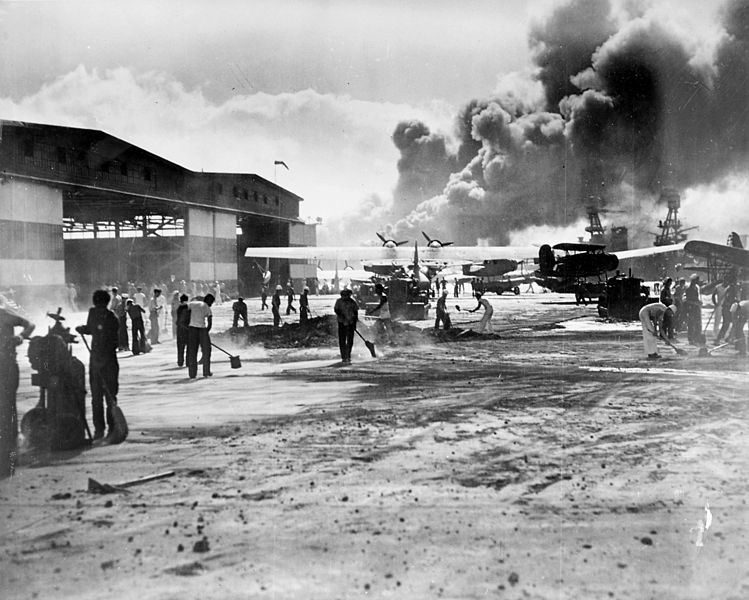 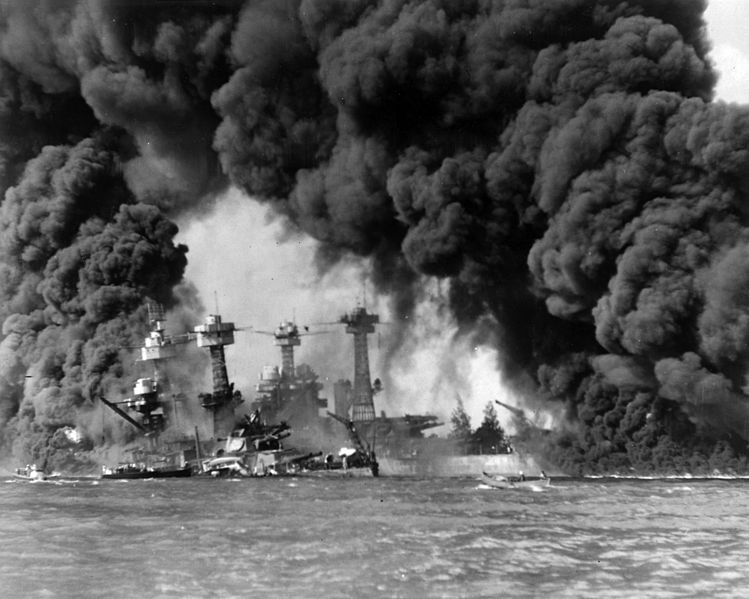 Strůjci úspěchu
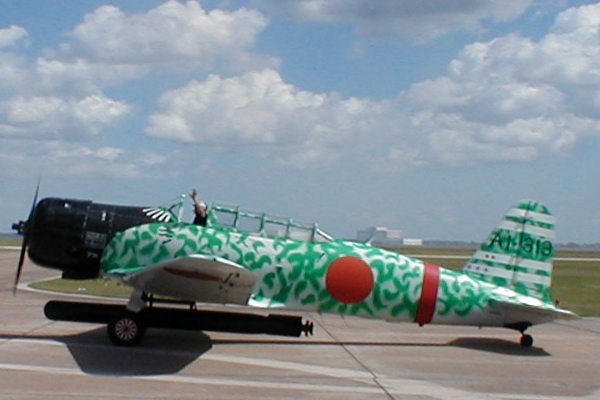 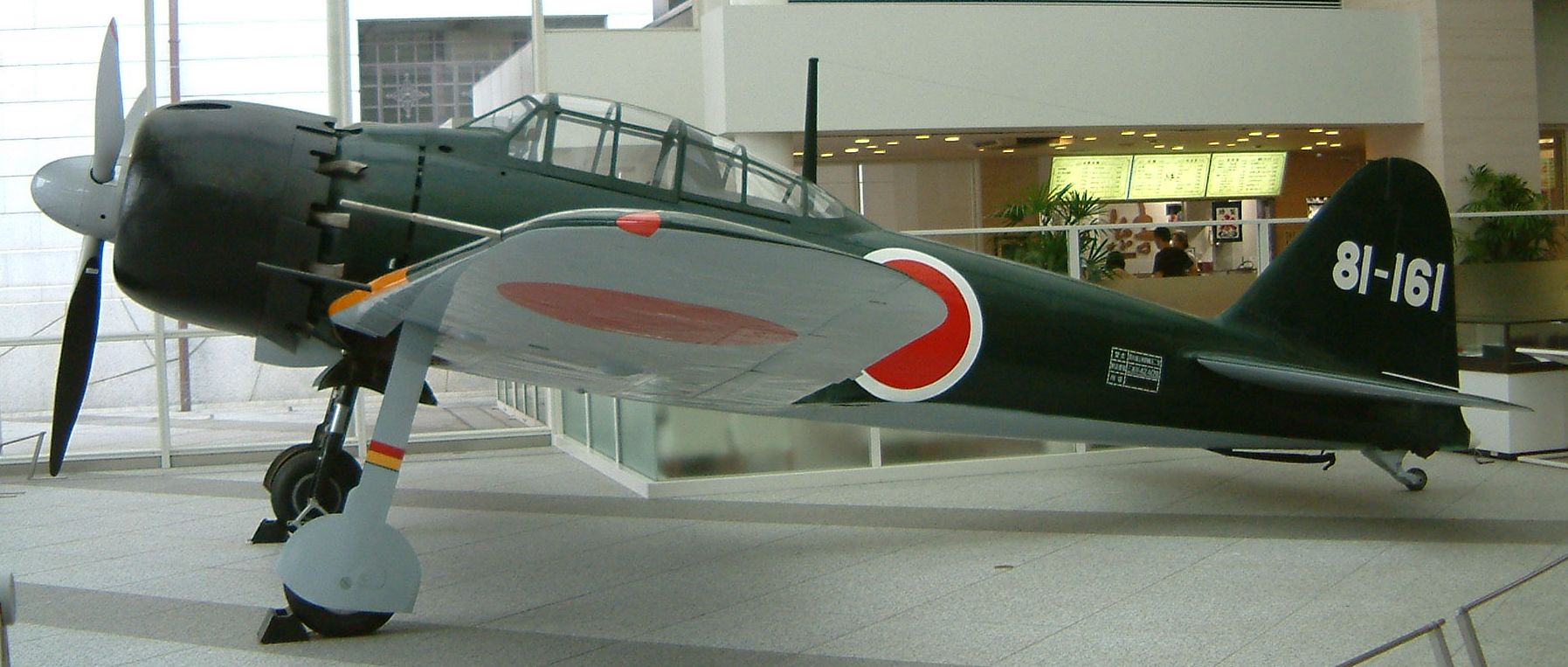 Mitsubishi A6M Zero
*43
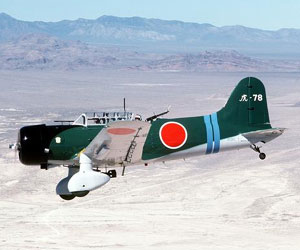 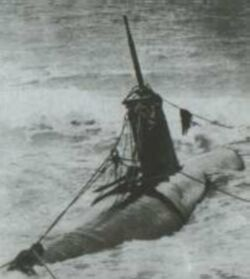 Nakajima B5N Kate*44
Aichi D3A Val*45
Miniponorka*46
Doplňující otázky
14) Jaké základní chyby udělala US Navy během přepadení ?
15) Jakých chyb se dopustila japonská letadla při útoku ?
16) Jaké následky toto přepadení mělo pro oba státy ?
17) Vyjmenuj hlavní velitele konfliktu, dokážeš je charakterizovat ?
18) Které druhy letadel se útoku zúčastnily a které měly největší 
 	úspěchy?
19) Kdo byl autorem plánu na přepadení přístavu ?
20) Proč USAAF nevyužilo objevení japonských letadel na radaru ?
Zdroje obrázků
*1          http://cs.wikipedia.org/wiki/Husband_Kimmel
*2          http://en.wikipedia.org/wiki/File:Isoroku_Yamamoto.jpg
*3          http://cs.wikipedia.org/wiki/Walter_Short
*4          http://commons.wikimedia.org/wiki/Category:Pearl_Harbor_attack?uselang=cs
*5          http://en.wikipedia.org/wiki/File:Type_91_torpedo.JPG
*6          http://cs.wikipedia.org/wiki/Akagi_(letadlová:loď)
*7          http://cs.wikipedia.org/wiki/Soubor:Japanese.aircraft.carrier.zuikaku.jpg
*8          http://cs.wikipedia.org/wiki/Soubor:Japanese_aircraft_carrier_Soryu_1938.jpg
*9          http://commons.wikimedia.org/wiki/P-39_Airacobra?uselang=cs
*10        http://commons.wikimedia.org/wiki/Category:Pearl_Harbor_attack?uselang=cs
*11        http://commons.wikimedia.org/wiki/F4F_Wildcat?uselang=cs
*12-20  http://commons.wikimedia.org/wiki/Category:Pearl_Harbor_attack?uselang=cs
*21        http://en.wikipedia.org/wiki/File:Uss_nevada.jpg
*22- 42 http://commons.wikimedia.org/wiki/Category:Pearl_Harbor_attack?uselang=cs
*43        http://cs.wikipedia.org/wiki/Micubshi_A6M
*44        http://commons.wikimedia.org/wiki/File:B5N2.jpg?uselang=cs
*45        http://cs.wikipedia.org/wiki/Aichi_D3A
*46        http://commons.wikimedia.org/wiki/Category:Pearl_Harbor_attack?uselang=cs